Self-Compassion, Anticipatory Anxiety, 
and Fear of Evaluation in Social Anxiety
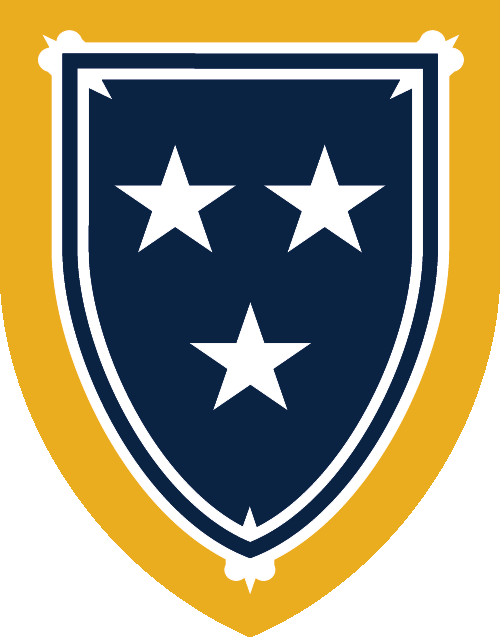 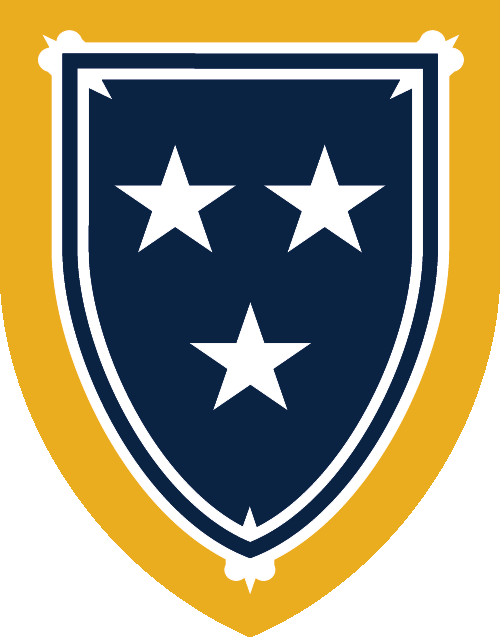 Brooke Short, Kayla Clarke, Alexandria Sherman, Jacob Barnette, Dr. Michael Bordieri
Murray State University
ANALYSIS
INTRODUCTION
RESULTS (Fear of Positive Eval.)
Self-compassion involves treating yourself with kindness, understanding that pain and failure is experienced by everyone, and being mindfully aware of painful thoughts and feelings (Neff, 2003).
Harwood and Kocovski (2017) found that participants high in social anxiety who completed a self-compassion writing task experienced less anticipatory anxiety before a speech task.
Fear of negative evaluation is an integral feature of social anxiety disorder (APA, 2013). Fear of positive evaluation also has research support (Heimberg, Brozovich, & Rapee, 2014).
A negative correlation has been shown between self-compassion and both positive and negative fear of evaluation (Werner et al., 2012; Long & Neff, 2018).
This in-progress study aims to evaluate if the self-compassion exercise from Harwood & Kocovski (2017) can also lower fear of evaluation.
At present, we examine self-report baseline data pertaining to social anxiety, self-compassion, fear of negative evaluation, and fear of positive evaluation.
Two hierarchical regression analyses were conducted. 
IV: Fear of negative evaluation on BFNE-II, higher scores indicate greater fear of negative evaluation. For both models, Step 1 consisted of fear of negative evaluation. 
IV: Fear of positive evaluation on FPES, higher scores indicate greater fear of positive evaluation. (Model 1; Table 2)
IV: Self-compassion on SCS, higher scores indicate higher self-compassion. (Model 2; Table 3)
DV: Social anxiety on SPIN, higher scores indicate greater social anxiety distress. This was the dependent variable for both models.
For this model, Step 1 is identical to the previous model (Table 2). The addition of fear of positive evaluation accounted for a significant additional 7.6% (R²∆ = .076F(1, 130) = 91.47, p < .001). Fear of positive evaluation therefore strengthens the predictive model.
Table 3. Hierarchical Regression Predicting Severity of Social Anxiety Symptoms (Fear of Positive Evaluation tested in Step 2 to determine if it accounts for additional variance in social anxiety symptoms beyond the variance already accounted for by Fear of Negative Evaluation)
RESULTS (Self-Compassion)
Fear of negative evaluation alone accounted for a statistically significant 51% of the variance in the severity of social anxiety symptoms (F(1, 130) = 135.12, p < .001), displaying that greater fear of negative evaluation was a significant and effective predictor of social anxiety symptom severity. 
The addition of self-compassion to this model accounted for a nonsignificant additional .9% of the variance (R²∆ = .009F(1, 130) = 69.71, p = .108), displaying that it does not strengthen this predictive model. 
Self-compassion was significantly negatively correlated with fear of negative evaluation (r = -.536, p < .01), fear of positive evaluation (r = -.409, p < .01), and social anxiety (r = -.466, p < .01).
*p < .05. **p < .01.
PURPOSE
DISCUSSION
This was a part of a larger, in-progress study, and our current findings show that FNE alone is an effective predictor of social anxiety. FPE strengthens this model, but self-compassion does not.
Self-compassion still has an important connection to the model displayed through significant negative correlations to fear of negative evaluation, fear of positive evaluation, and social anxiety. The correlations found in the present study reflect those in the literature (Werner et al., 2012; Long & Neff, 2018).
We aim to extend these correlations to experimental knowledge in our future research. One study found that highly socially anxious individuals who completed a self-compassion exercise experienced less anticipatory anxiety before a speech task (Harwood & Kocovsky, 2017). We will examine the effect of the same self-compassion intervention on fear of evaluation, since higher self-compassion has shown to be associated with lower fear of evaluation. 
If our future research shows that the self-compassion exercise can also lower fear of evaluation, the literature may have even stronger evidence that self-compassion exercises could potentially play a role in making exposure easier for those with social anxiety.
Since links are recognized between social anxiety, fear of negative evaluation (FNE), fear of positive evaluation (FPE), and self-compassion, we evaluated a.) If FNE and self-compassion together are a better predictive model of social anxiety than FNE alone, and b.) if FPE and FNE together are a better predictive model of social anxiety than FNE alone.
Table 1. Correlation Matrix Depicting Relationships Between Fear of Positive Evaluation (FPES), Self-Compassion (SCS), Fear of Negative Evaluation (BFNE-II), and Social Anxiety (SPIN).
MEASURES
Social anxiety: Social Phobia Inventory (SPIN; α = 0.94; Connor et al., 2000).  
Self-compassion: Self-Compassion Scale (SCS; α = 0.89; Neff, 2003). 
Fear of negative evaluation: Brief Fear of Negative Evaluation Scale-II (BFNE-II; α = .96; Carleton et al., 2006).
Fear of positive evaluation: Fear of Positive Evaluation Scale (FPES; α = .87; Weeks et al., 2008).
*p < .05. **p < .01.
Table 2. Hierarchical Regression Predicting Severity of Social Anxiety Symptoms (Self-Compassion tested in Step 2 to determine if it accounts for additional variance in social anxiety symptoms beyond the variance already accounted for by Fear of Negative Evaluation)
METHODS
REFERENCES
Participants were recruited through the University’s research system. Self-report data was collected via LimeSurvey. 
94 females and 35 males were recruited from Murray State University. Data from 132 undergraduates were utilized for analysis (N = 132). 
Mage = 19.06, 90.9% Caucasian.
American Psychiatric Association. (2013). Diagnostic and statistical manual of mental disorders (5th ed.). doi: 10.1176/appi.books.9780890425596
Carleton, R.N., McCreary, D.R., Norton, P.J. and Asmundson, G.J.G. (2006). Brief Fear of Negative Evaluation scale—revised. Depression & Anxiety, 23, 297-303. doi:10.1002/da.20142
Connor K.M., Davidson J.R., Churchill L.E., Sherwood A., Foa E., Weisler R.H. (2000). Psychometric properties of the Social Phobia Inventory (SPIN). New self-rating scale. British Journal of Psychiatry, 176(4), 379-386. doi:10.1192/bjp.176.4.379
Neff, K.D. (2003). The development and validation of a scale to measure self-compassion. Self and Identity, 2, 223-250. doi: 10.1080/15298860390209035
Weeks, J. W., Heimberg, R. G., & Rodebaugh, T. L. (2008). The Fear of Positive Evaluation Scale: Assessing a proposed cognitive component of social anxiety. Journal of Anxiety Disorders, 22(1), 44–55. doi: 10.1016/j.janxdis.2007.08.002
Werner, K.H., Jazaieri, H., Goldin, P.R., Ziv, M., Heimberg, R.G., Gross, J.J. (2012). Self compassion and social anxiety disorder. Anxiety, Stress, and Coping, 25(5), 543-588. doi: 10.1080/10615806.2011.608842
Long, P., Neff, K.D. (2018) Self-compassion is associated with reduced self-presentation concerns and increased student communication behavior. Learning and Individual Differences, 67, 223-231. doi: 10.1016/j.lindif.2018.09.003.
Harwood, E.M., & Kocovski, N.L. (2017). Self-compassion induction reduces anticipatory anxiety among socially anxious students. Mindfulness, 8, 1544–1551. doi: 10.1007/s12671-017-0721-2
*p < .05. **p < .01.